МАСТЕР – КЛАСС«ИГРЫ НА АСФАЛЬТЕ»     в парах(родитель – ребёнок)
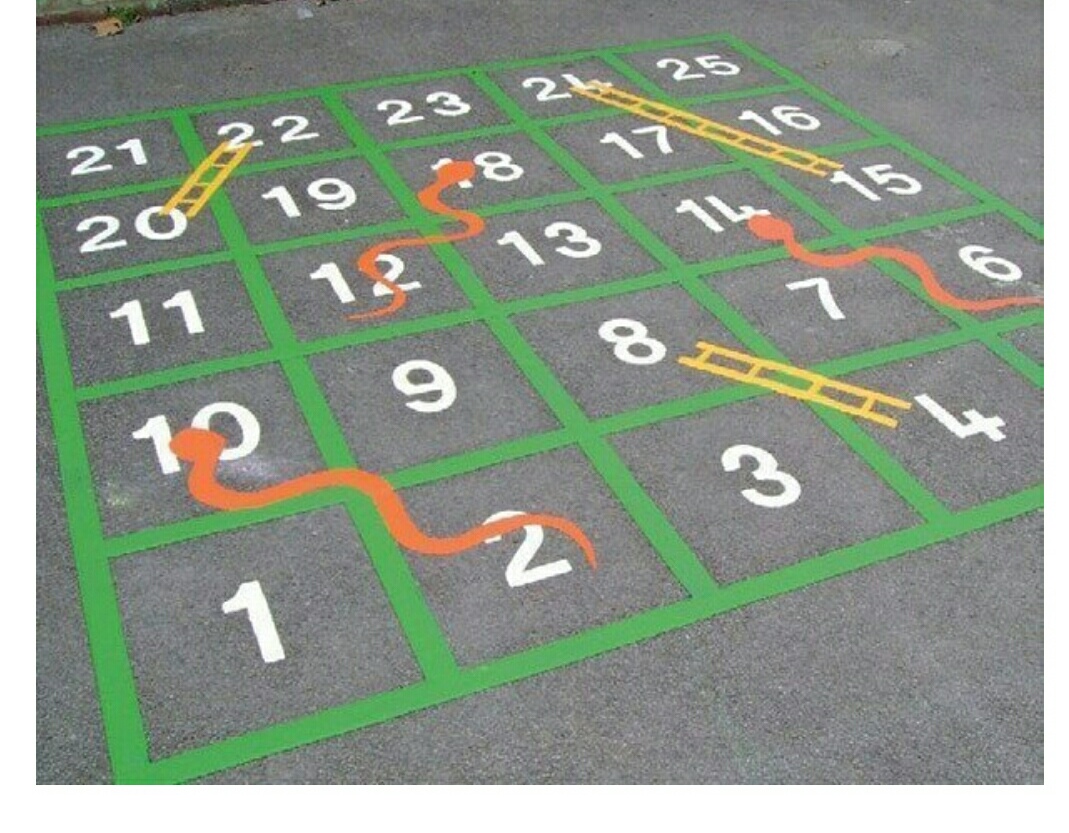 воспитатель МАДОУ детский сад №132 
БЖЕСКЕНЕ СВЕТЛАНА  ВЛАДИМИРОВНА
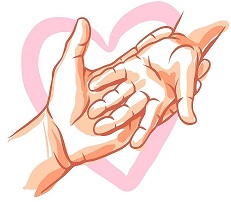 Игра «Зигзаг удачи!»
Цель: Создание положительного эмоционального комфорта у детей и взрослых в процессе общения друг с другом.
Задачи: 
 уметь согласовывать движения, слаженно действовать;
 ориентироваться в пространстве; 
 развивать ловкость.
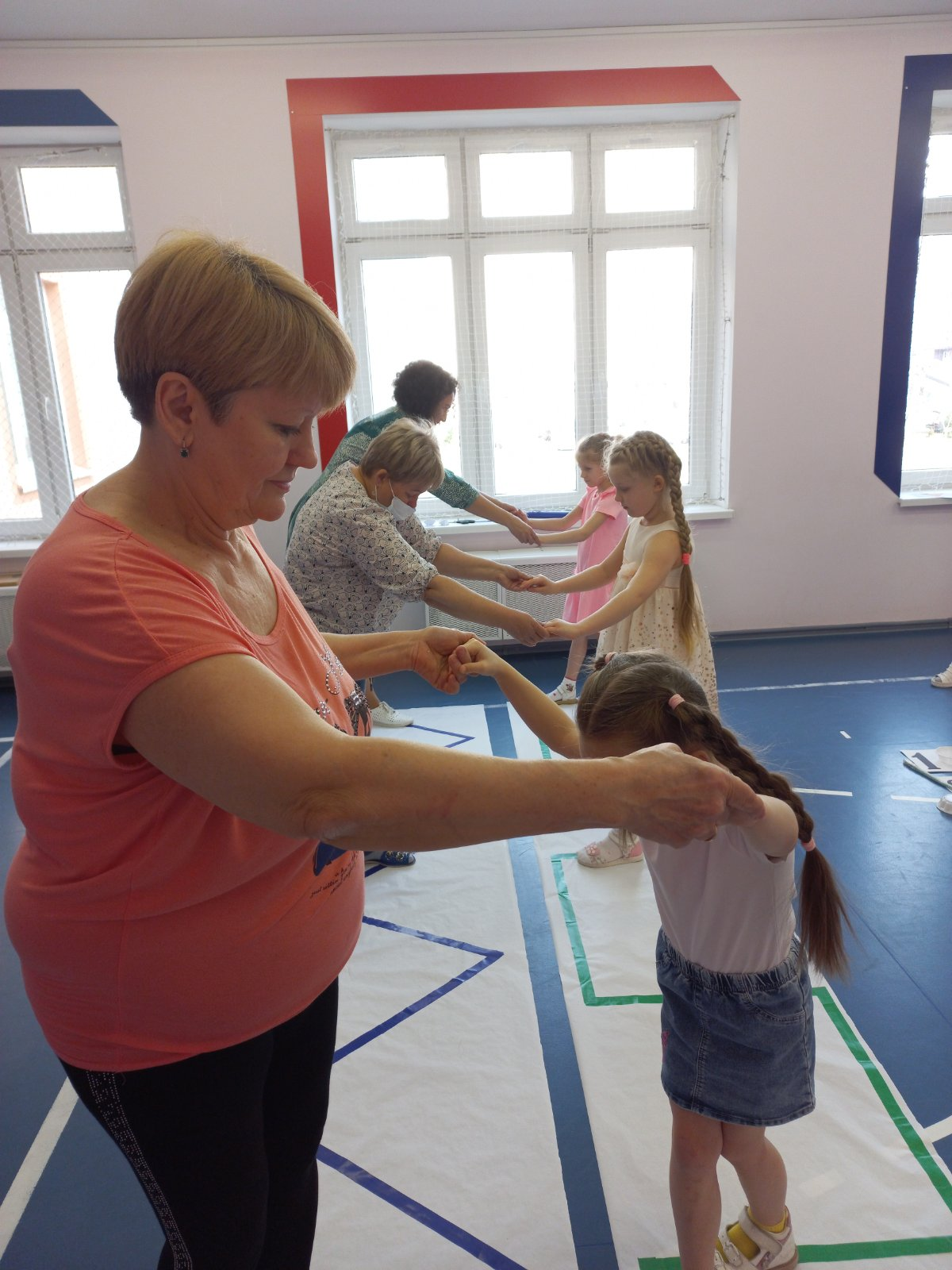 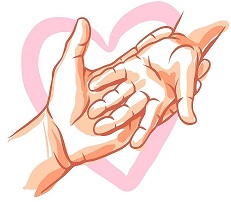 Игра «Зигзаг удачи!»
Цель: Создание положительного эмоционального комфорта у детей и взрослых в процессе общения друг с другом.
Задачи: 
 уметь согласовывать движения, слаженно действовать;
 ориентироваться в пространстве; 
 развивать ловкость.
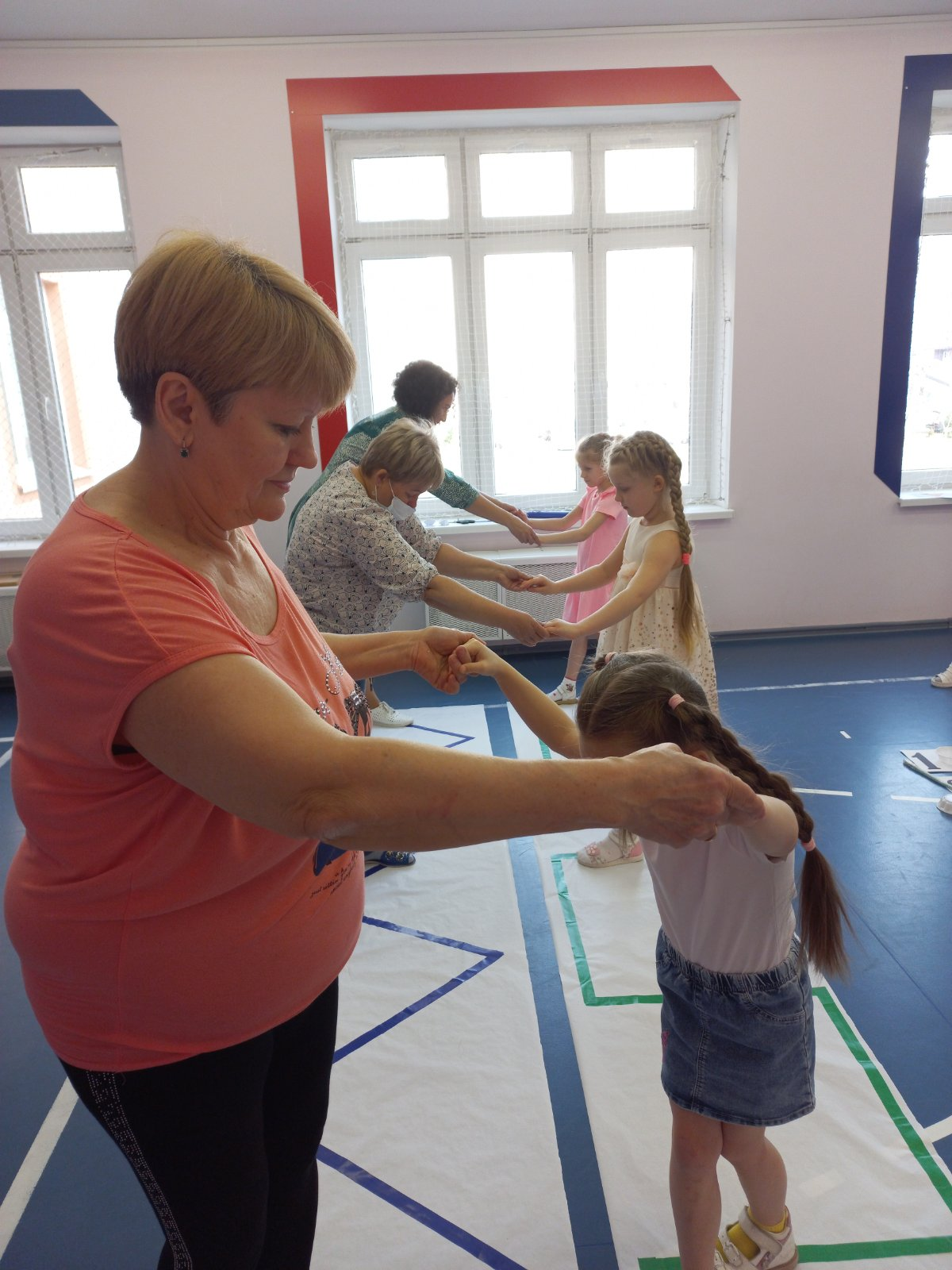 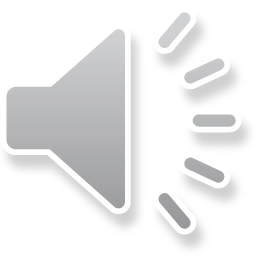 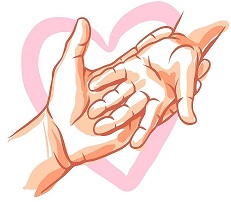 Игра «Мяч - ловкач»

Цель: развивать межличностное общение ребенка со взрослыми.
Задачи: 
 уметь согласовывать движения;
 развивать инициативность, сообразительность, уверенность и глазомер (оценивать направление движения);
 тренировать мышцы пальцев и кисти.
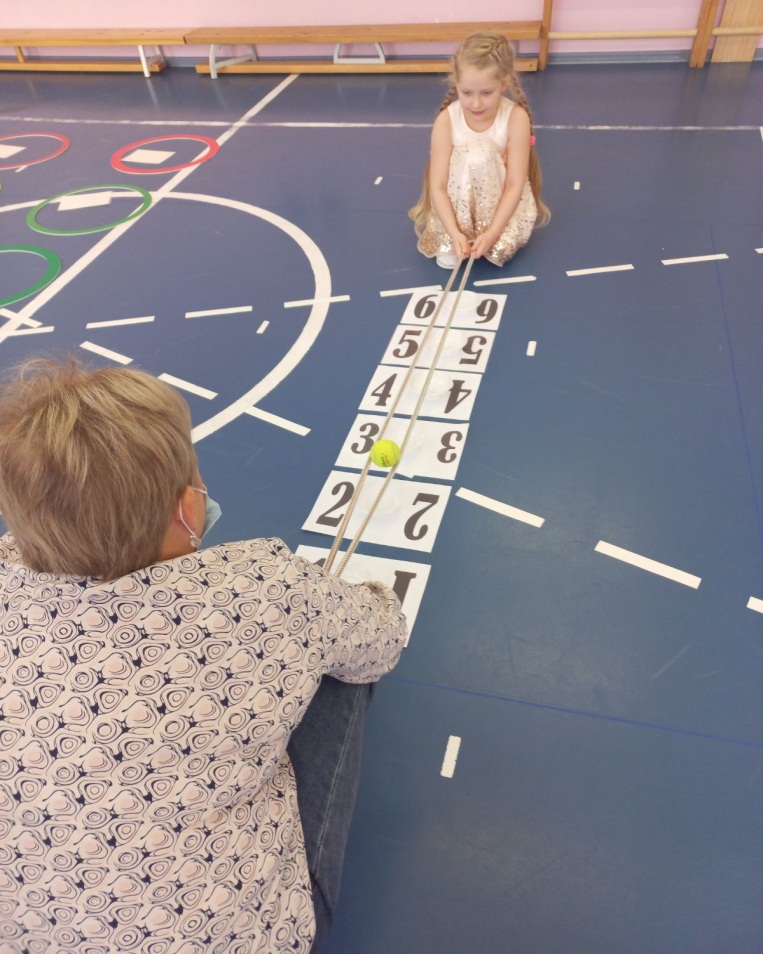 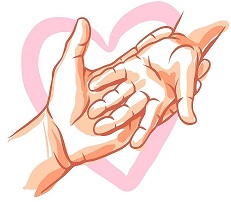 Игра «Мяч - ловкач»

Цель: развивать межличностное общение ребенка со взрослыми.
Задачи: 
 уметь согласовывать движения;
 развивать инициативность, сообразительность, уверенность и глазомер (оценивать направление движения);
 тренировать мышцы пальцев и кисти.
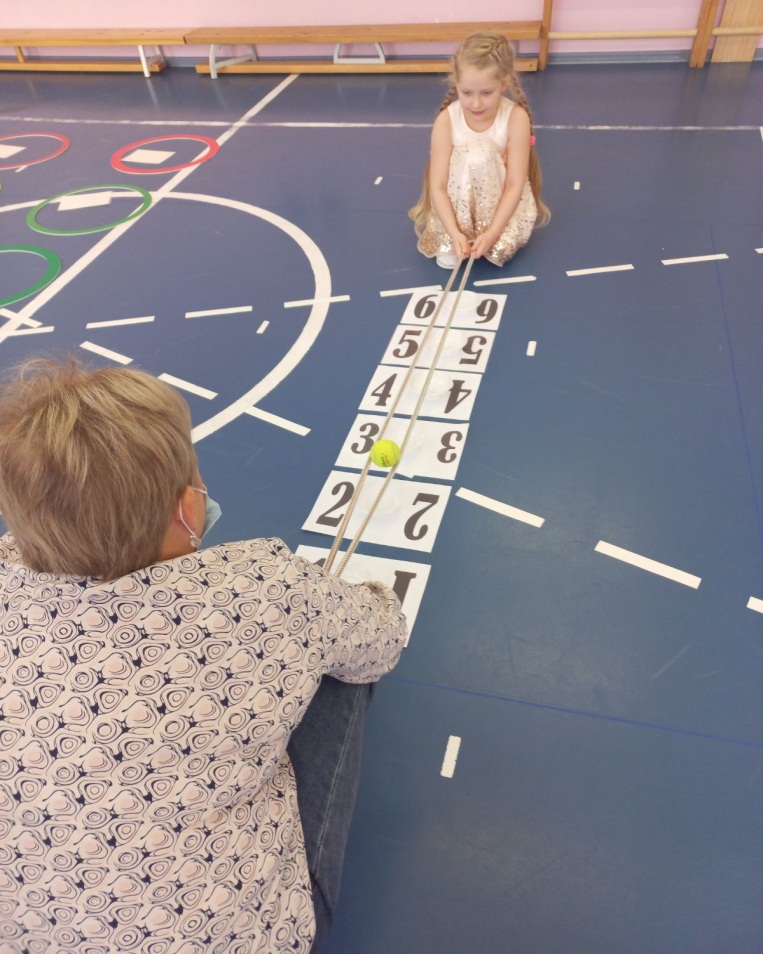 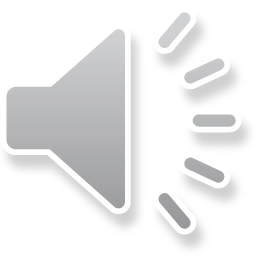 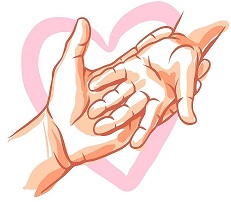 Игра «Найди пару!»
Цель: формирование позитивной мотивации общения, развитие базового доверия, развитие лидерских качеств, обучение навыкам бесконфликтного взаимодействия.
Задачи:
- учить работать в паре, уметь договариваться и действовать по сигналу, 
 расширять объем зрительной памяти и внимания,
- формировать свойства внимания - объем и распределение.
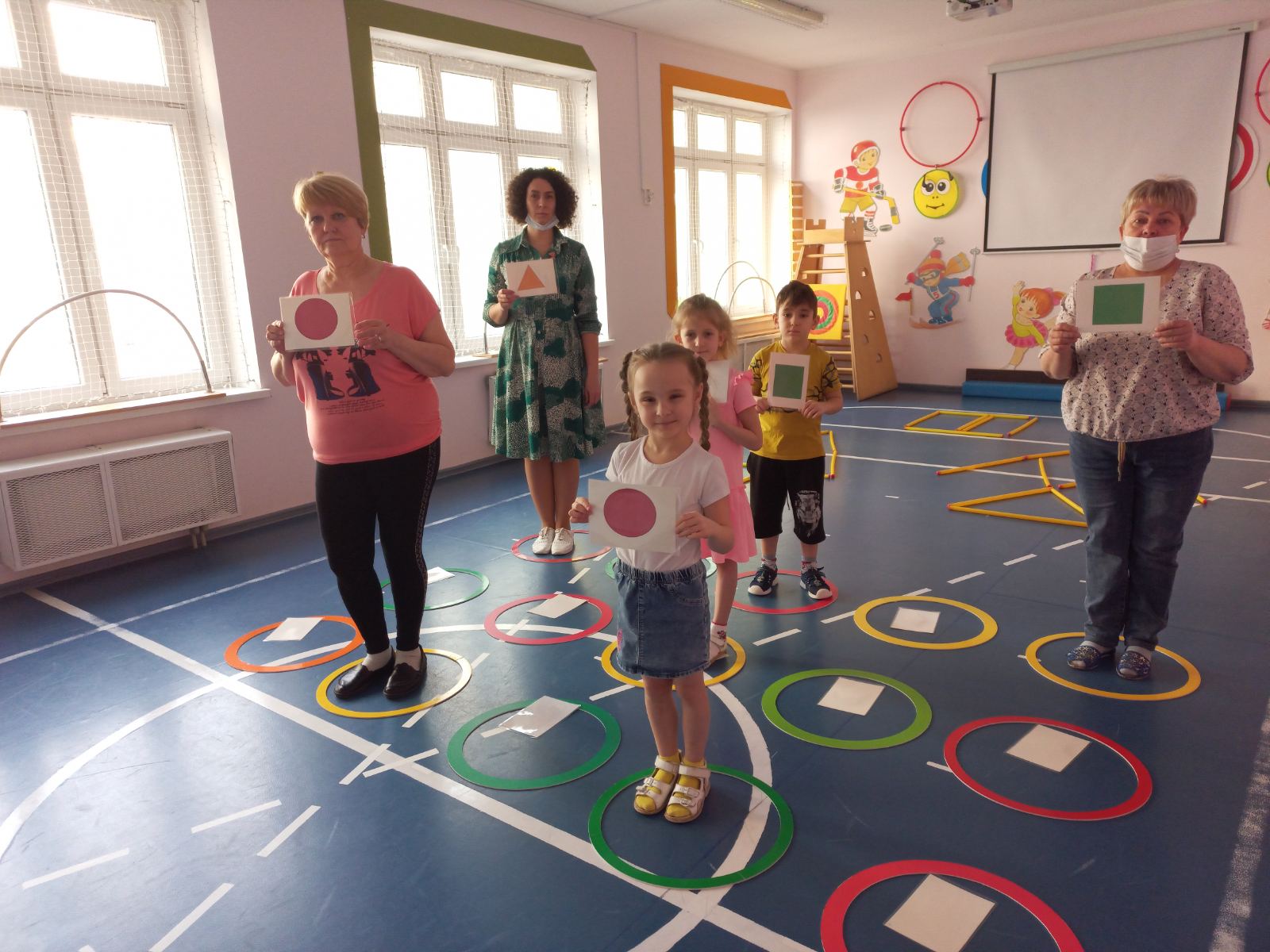 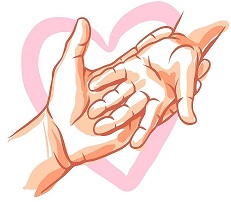 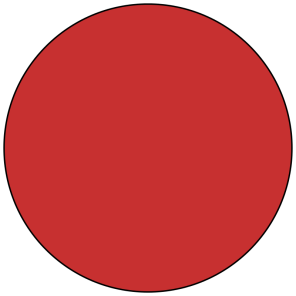 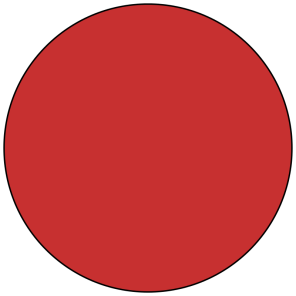 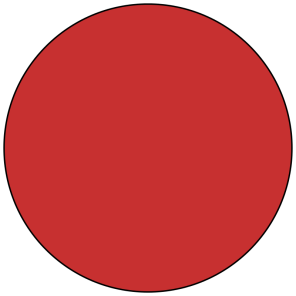 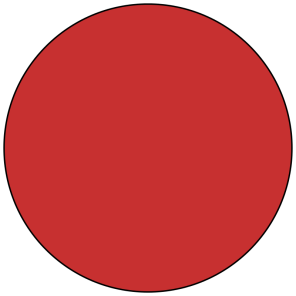 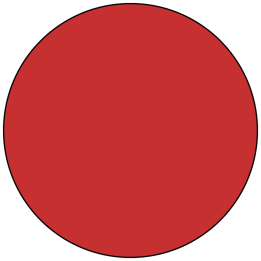 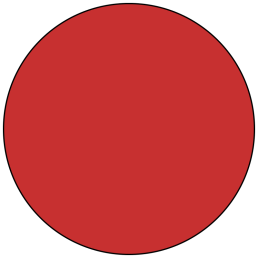 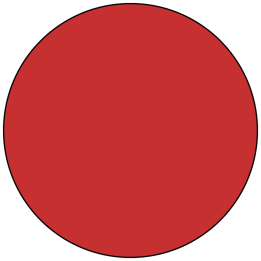 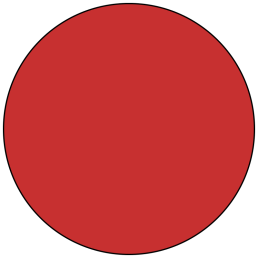 Игра «Головоломка»
Цель: выработка навыков совместного конструктивного взаимодействия. Развитие воображения, создание ситуации успеха.
Задачи: - формировать нестандартное мышление, умение анализировать, синтезировать;- развивать пространственное представление,
познавательные способности: память, внимание, воображение, быстроту 
реакции; - воспитывать межличностные отношения.
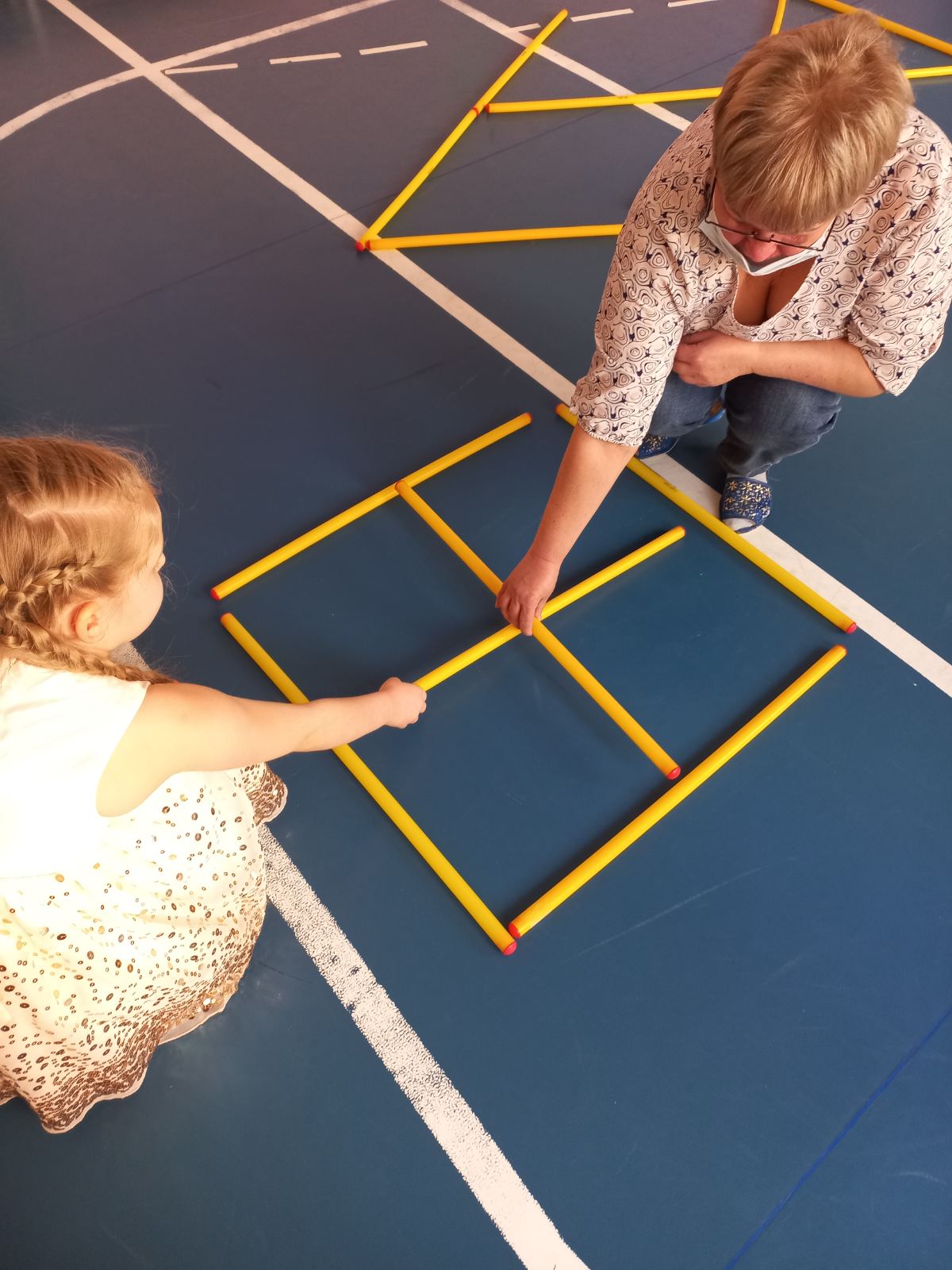 1
3
2
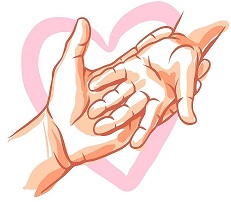 1
3
2
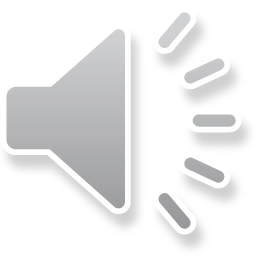 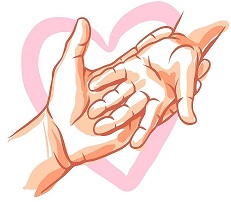 3
1
2
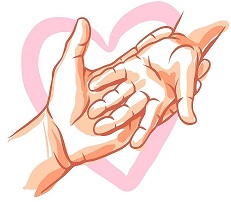 Лабиринт «В поисках мамы»
Цель: координировать действия ребенка давая ему устные установки.
Задачи:
- развивать пространственное мышление и слуховое восприятие
 уметь двигаться в заданном направлении на плоскости, воспринимая информацию на слух.
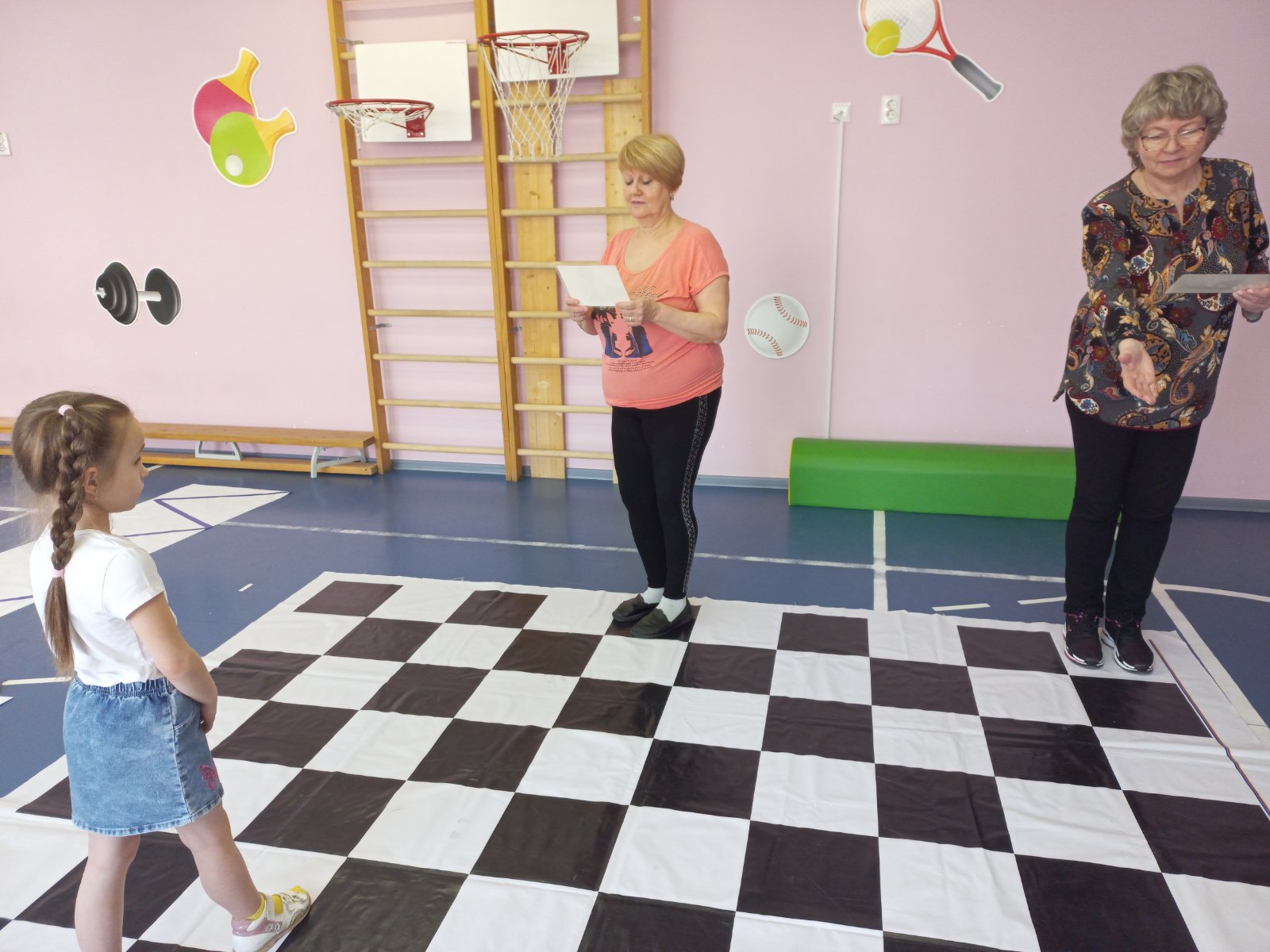 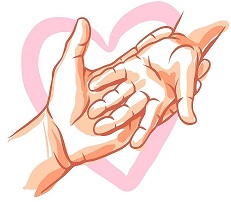 Лабиринт «В поисках мамы»
Цель: координировать действия ребенка давая ему устные установки.
Задачи:
- развивать пространственное мышление и слуховое восприятие
 уметь двигаться в заданном направлении на плоскости, воспринимая информацию на слух.
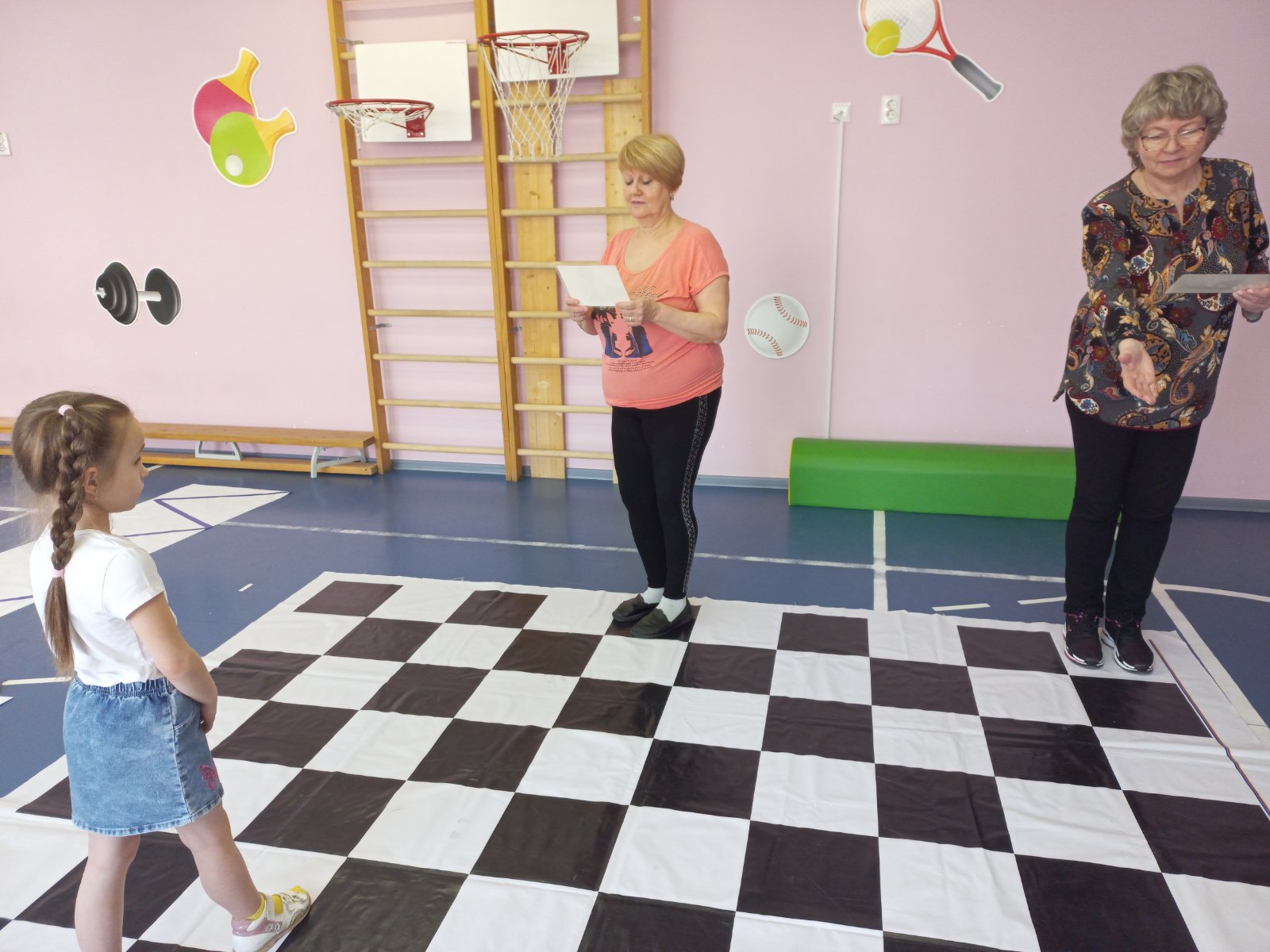 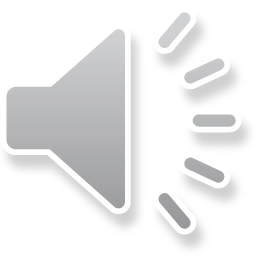 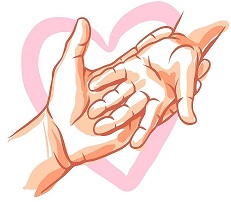 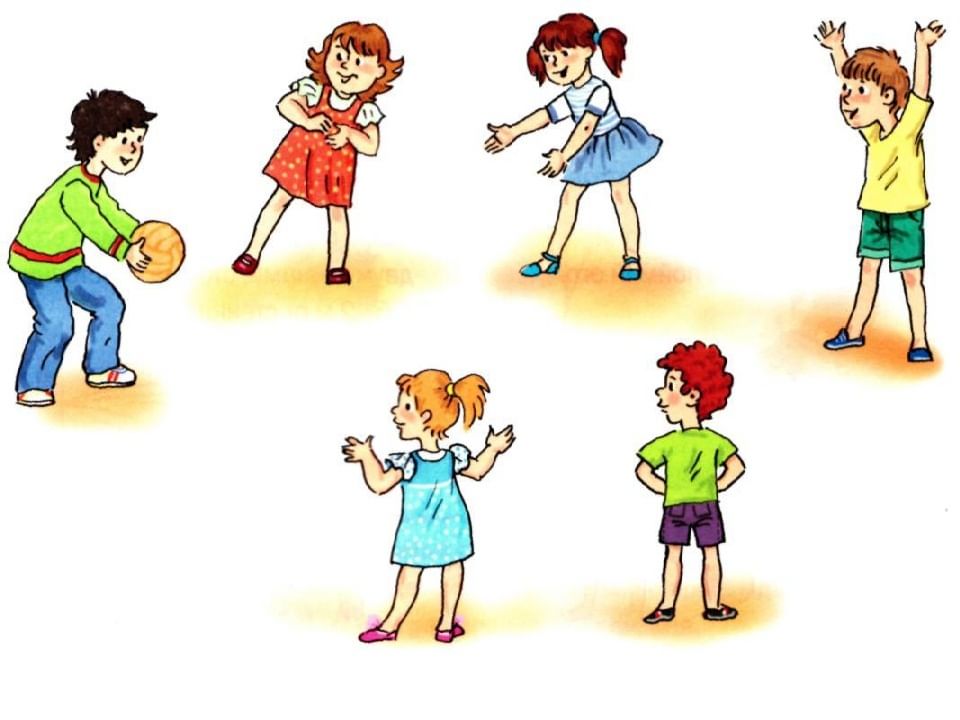